AWS Organization
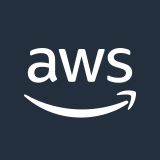 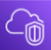 VPC IPAM
Private Scope
Private Scope
Public Scope
Pool (Top Level)
Pool (Top Level)
Pool 
(us-west-2)
Pool 
(us-west-2)
Pool 
(us-east-1)
Shared via RAM
Shared via RAM
Sub
Pools
AWS Accounts /OU
AWS Accounts /OU
AWS Accounts /OU
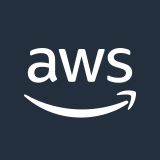 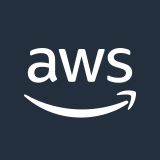 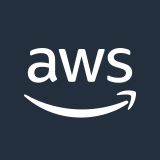 VPC
VPC
VPC
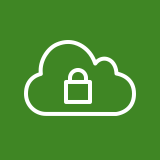 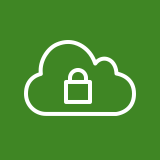 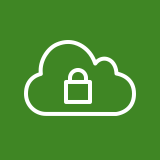